TOTAL UTERINE PROLAPSUS IN A VIRGIN PATIENT: CASE REPORT
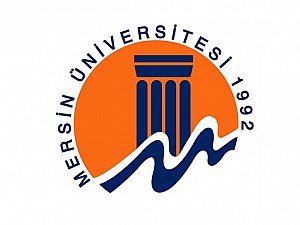 Hüseyin Durukan 
Ömer Birol Durukan 
Talat Umut Kutlu Dilek
Faik Gürkan Yazıcı
Introduction
Pelvic organ prolapse (POP) is a bulge or protrusion of pelvic organs and their associated vaginal segments into or through the vagina as a result of structural or functional defects in pelvic supporting tissues
Introduction
POP is among the most common chronic illnesses 

Population based studies report 11-19 % lifetime risk in all women undergoing surgery for prolapse or incontinence.
Risk factors
Vaginal birth and parity : The most blamed among risk factors

	Oxford Family Planning study recruiting more than 17,000 women followed for 17 years 
compared with nulliparity, the risk of POP increased markedly 
First birth		: 4
Second		: 8 
Third		: 9  
Fourth		: 10 fold

It has been estimated that 75 % of prolapse can be attributed to pregnancy and childbirth among parous women
Up To Date 2017
Risk factors
Advancing age: 
NHANNES study : Every aditional 10 years, increased risk 40%
Nygard et all:         Age 20-39 : 1.8 %
                                         40-59  : 3.8 %
	                                      60-79 : 3.0 %
                                         ≥80     : 4.1 %
Obesity
BMI>25   2 fold
Hysterectomy
Race and ethnicity  
Increasing intra-abdominal pressure 
Others
Case
Fifty-four years old virgin female admitted to our clinic with bulging genital mass which has been symptomatic for six years. 

The patient was postmenopausal for 15 years, non-smoker, and a farm worker in a rural area.

 She was 148 cm and weighed 71 kg with a body mass index of 32.4 kg/m2.
Gynecological examination revealed total uterine prolapse
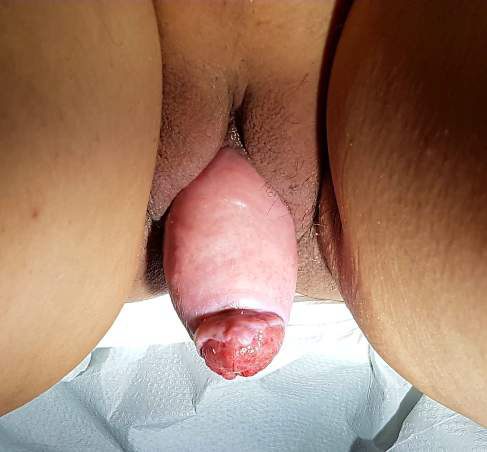 Case
As the patient was postmenopausal and virgin 

	Total abdominal hysterectomy 
	Bilateral salphingoopherectomy 
	Sacrocolpopexy 

						was performed.
Evaluation one month after surgery for anatomical, clinical and patient satisfaction was found to be excellent
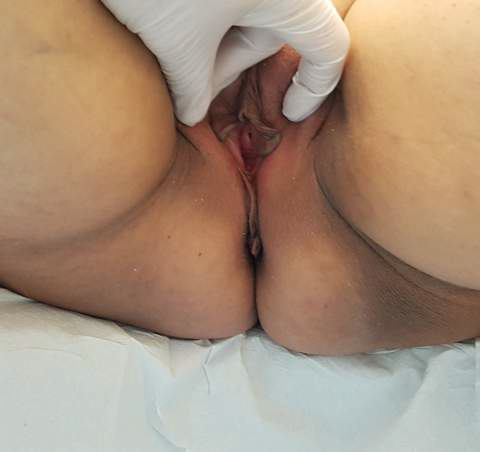 External genitalia one month after surgery
Conclusion
The most prominent risk factor for POP is parity
However, it should be kept in mind that prolapsus can also occur in the presence of other risk factors such as 
		advancing age, 
		obesity, 
		ethnicity
		Increasing intra-abdominal pressure 
		like in our case, heavy lifting (farm laboring) even in a virgin and nulliparous female.
Thank you